For Discussion
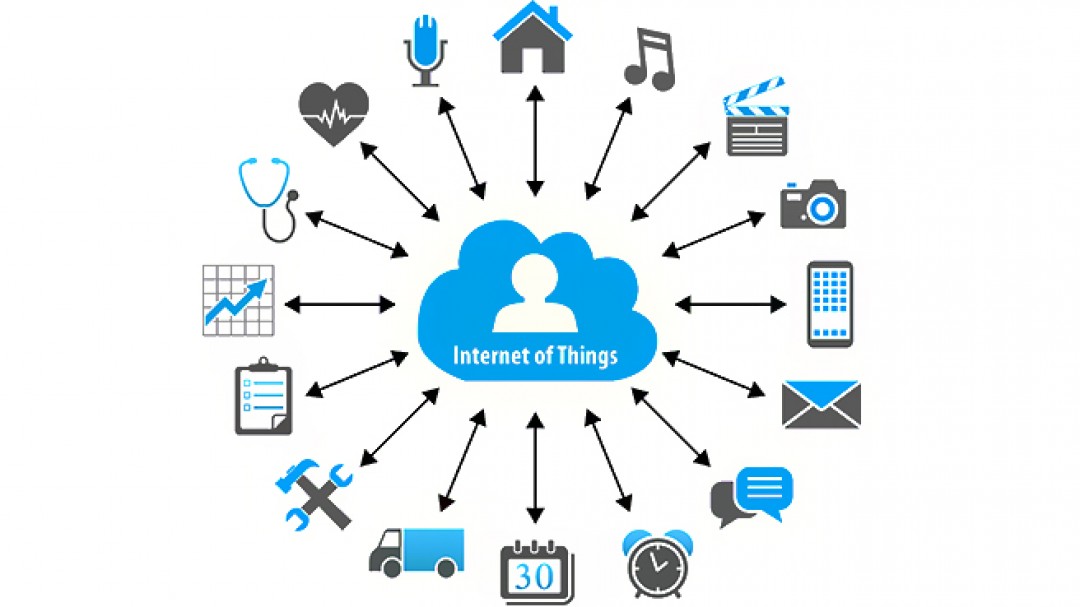 Canadian Multistakeholder Process - Enhancing IOT Security:
Consumer Empowerment through Education
September 2018
Introduction
On August 15th, the Consumer Education & Awareness WG agreed at its first virtual meeting to start working on drafting key messages that the initiative could endorse as key components to make an effective education or outreach program. 
Key messages are to be grouped within three categories - privacy, security, functionality1; and across three verticals - before purchasing, after purchased, at problem. 
These messages will then be assessed to ensure they address the devices and audiences most vulnerable to IOT privacy and security risks, while still encouraging IOT adoption. 
Preliminary views are to limit the scope of messages to household and business devices as a starting point for this WG (instead of AVs or SCs).
The objectives of this meeting is to: 1) leverage expertise to identify messages and gaps; and 2) provide an initial assessment and consolidation of the list of draft messages.
[Speaker Notes: 1. Technological Protection Measures (TPM):  contracts and copyrights (i.e. Digital Rights Management (DRM), restrictions on resale, repair and interoperability)]
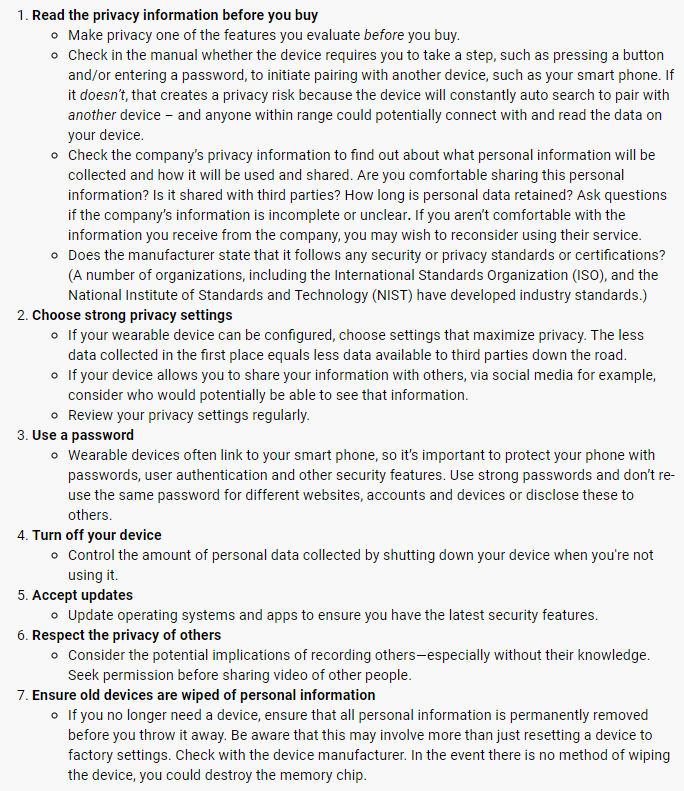 OPC
Tips to Protect Privacy
Sources:

https://www.priv.gc.ca/en/privacy-topics/technology-and-privacy/digital-devices/02_05_d_73_wd/ 

https://www.priv.gc.ca/en/privacy-topics/technology-and-privacy/02_05_d_72_iot/
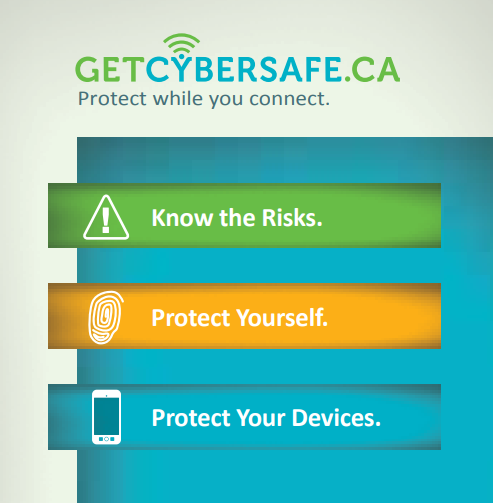 PSC
Cyber Safe Toolkit
Sources:

https://www.getcybersafe.gc.ca/cnt/rsrcs/pblctns/cbrsf-tlkt/index-en.aspx
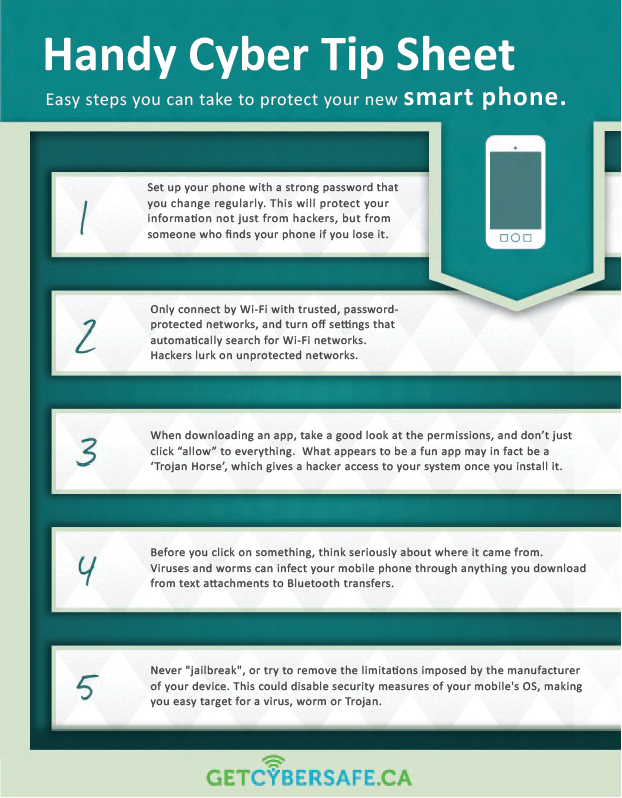 PSC
Cyber Safe Tip Sheet
Sources:

https://www.getcybersafe.gc.ca/cnt/rsrcs/pblctns/cbrsf-tlkt/index-en.aspx
Considerations
Discussions on these issues are still ongoing (e.g., via ISED Digital and Data Consultations) and key stakeholders such as provinces will need to weigh in. 

There is some overlap with respect to consumer issues that are raised via copyright policy versus contract law. Most of the issues raised in the copyright one-pager (e.g. TPMs limiting functionality of device; availability and cost of software upgrades; restrictions on ability of consumer’s to use a third party to repair the device) are also relevant to contact law.
[Speaker Notes: 1. Technological Protection Measures (TPM):  contracts and copyrights (i.e. Digital Rights Management (DRM), restrictions on resale, repair and interoperability)]
Participation & Questions Welcome!
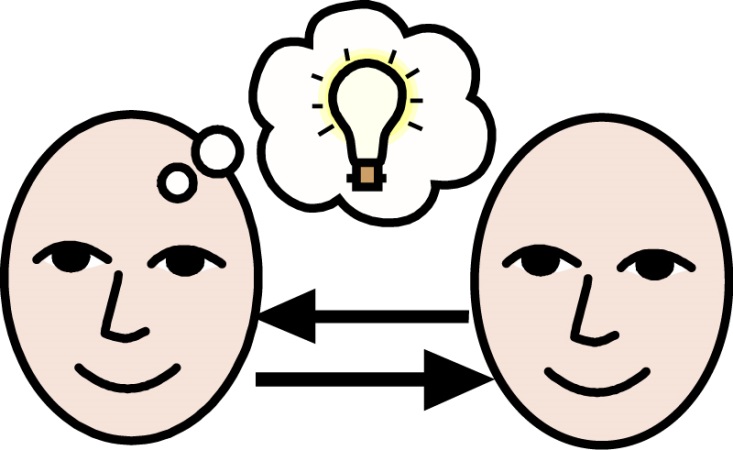